Animoto         jednostavan video alat za izradu sadržaja
Cilj:
Kreiranje videa u 3 koraka:
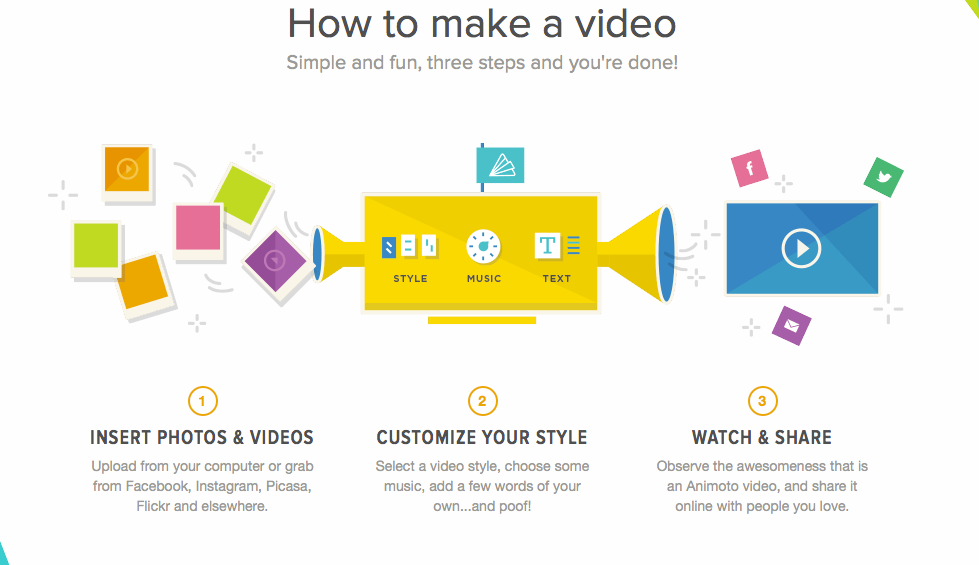 Predstavljanje  Animota
Kreiranje Animoto računa te izrada kratkog  videa
Mogućnost kreiranje Animoto računa za učenike pomoću Gmail-a
Upoznavanje s Animoto aplikacijom 
Naučiti dijeliti sadržaje na Youtube i sl.
Edukativne mogućnosti Animota
BESPLATNI NASTAVNIČKI RAČUN
nakon registracije dobiva se PROMO Code putem emaila  - traje 6 mjeseci
2.   KREIRANJE do 50 UČENIČKIH RAČUNA
mogućnost preuzimanja aplikacije na mobitel ili tablet
Animoto video kreiran pomoću aplikacije
      ANIMOTO APLIKACIJA (za tablet ili pametni telefon)
4    BOGATA “GLAZBENA KNJIŽNICA”
Animoto for Education
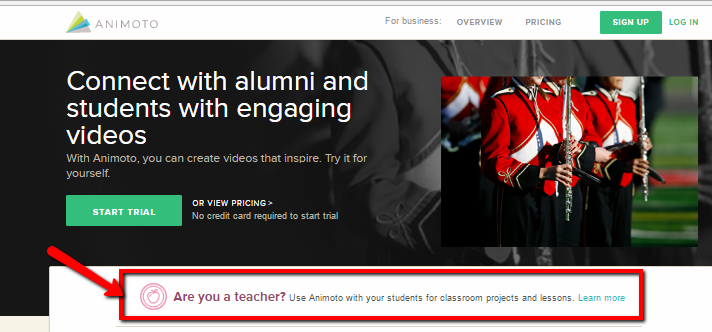 -potrebito je kreirati račun za nastavnike koji omogućava besplatno korištenje i više mogućnosti pri kreiranju sadržaja.
Sign up - registracija
Izgled sučelja za vrijeme kreiranja videa
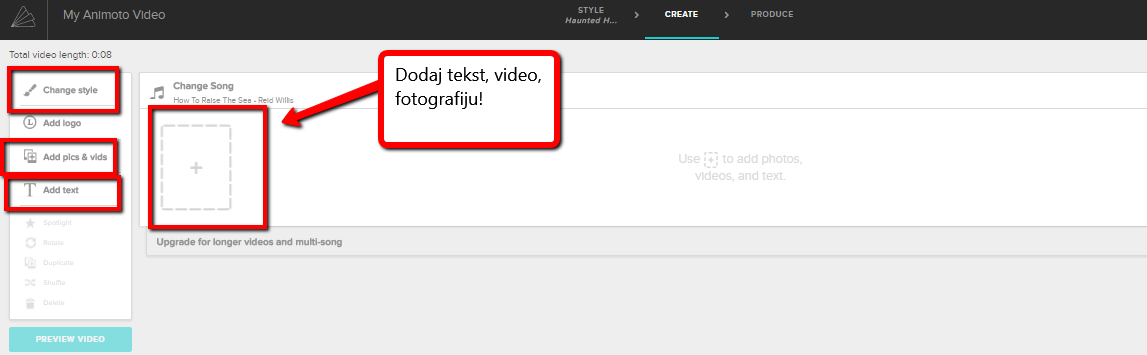 OTVORIMO RAČUN!
                  https://animoto.com/
PADLET
Padlet je online alat namijenjen suradnji.Alat se koristi kao “prazan papir”, tj. online zid na kojem možete dodavati svoje ideje, recenzije, obavijesti, informacije, učitavati slike i dokumente, a možete i drugim sudionicima omogućiti sve navedeno.
https://padlet.com/my/dashboard